Müller-Lyer illusion
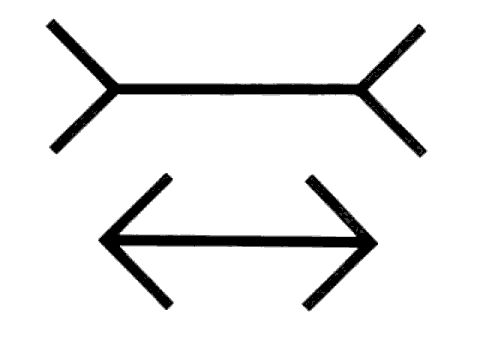 착시 현상 실험
대구대학교 심리학과 최정임, 백승아
Müller-Lyer illusion
실험 주제
변인 설명
실험 설계법
보고서 목차
실험
대구대학교 심리학과 최정임, 백승아
Müller-Lyer illusion
실험 주제 착시계를 통해서 착시조건인 상황과 
      착시조건이 아닌 상황을 비교해 봅시다.
대구대학교 심리학과 최정임, 백승아
Müller-Lyer illusion
2. 변인이란?
    독립 변인 : 
    종속 변인 :
    오염 변인 :
실험 결과에 영향을 줄 수 있는 변인
독립 변인에 의해 영향을 받는 변인
독립 변인 외 종속변인에 영향을 주는 변인
예) 길이를 측정하는 감각이 뛰어난 사람이 특정 조건에 배정되는 경우
※ 실험 통제: 오염변인을 각 조건에 동등화하고, 피험자를 무작위로 
                 배정한다.
대구대학교 심리학과 최정임, 백승아
Müller-Lyer illusion
2. 변수 설명 (실험에 맞는 변인을 적어봅시다)
    독립 변인 :     종속 변인 :
대구대학교 심리학과 최정임, 백승아
Müller-Lyer illusion
3. 실험 설계  1) 착시가 없는 조건
  2) 안쪽 화살표가 그려진 도형
  3) 바깥쪽 화살표가 그려진 도형
  4) 두 화살이 함께 있는 도형
대구대학교 심리학과 최정임, 백승아
Müller-Lyer illusion
3. 실험 설계
독립변인
대구대학교 심리학과 최정임, 백승아
Müller-Lyer illusion
4. 보고서
서론

방법1. 피험자2. 실험설계3. 측정도구 및 실험 절차4. 종속 측정치

결과1. 평균표2. 해석

논의참고문헌
대구대학교 심리학과 최정임, 백승아
Müller-Lyer illusion
4. 보고서
2회 시행한 값의 평균
대구대학교 심리학과 최정임, 백승아
Müller-Lyer illusion
5. 실험
15
감소
증가
3
대구대학교 심리학과 최정임, 백승아
Müller-Lyer illusion
5. 실험
15
감소
증가
3
대구대학교 심리학과 최정임, 백승아